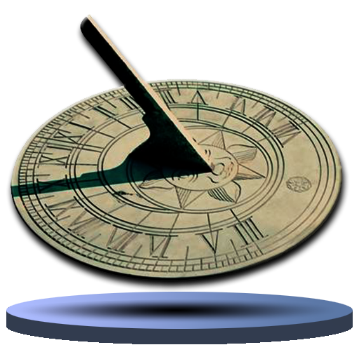 MC - Cadrans Solaires
Pascal Prevost
3 Octobre 2015
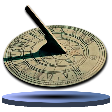 MC Cadrans Solaires
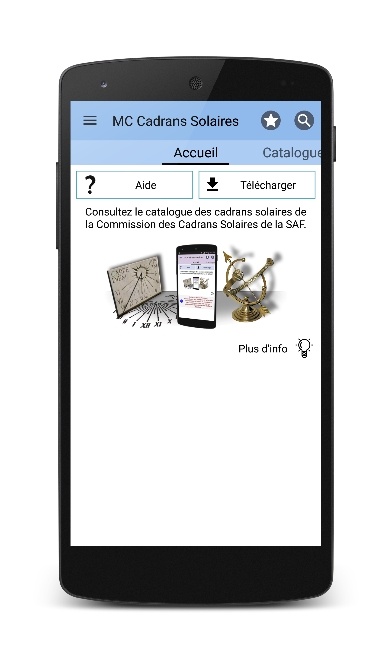 Application Android permettant de consulter la base de données des cadrans solaires de la CCS

Disponible sur smartphones et tablettes Android
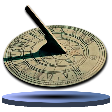 MC Cadrans Solaires
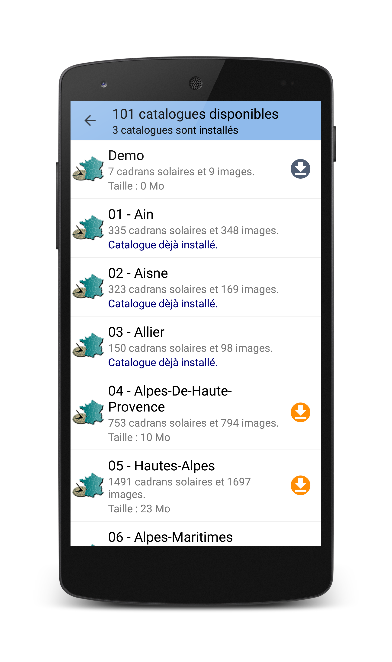 Les catalogues sont organisés par département puis par ville puis par cadran solaire

Téléchargement des catalogues de cadrans solaires

100 catalogues disponibles, un par département français.

Consultation des catalogues des cadrans solaires
MC Cadrans Solaires
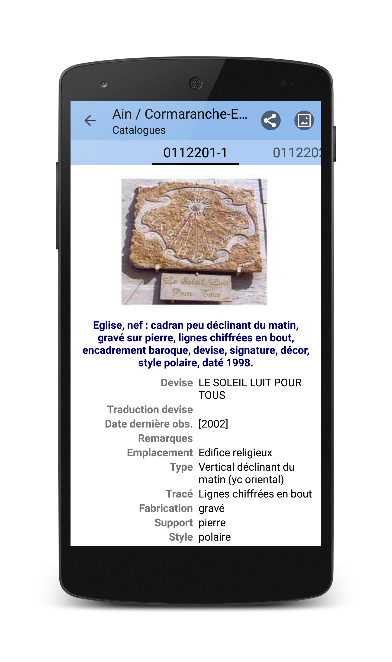 Création de catalogues personnels

Création de fiches de description d’un cadran solaire
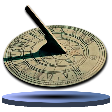 MC Cadrans Solaires
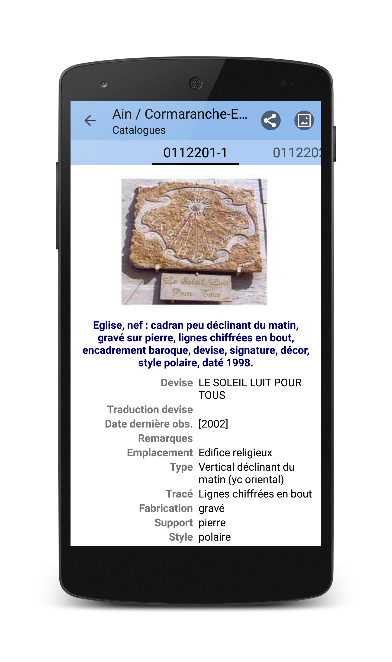 Partage par E-Mail

Partage sur les réseaux sociaux
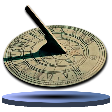 MC Cadrans Solaires
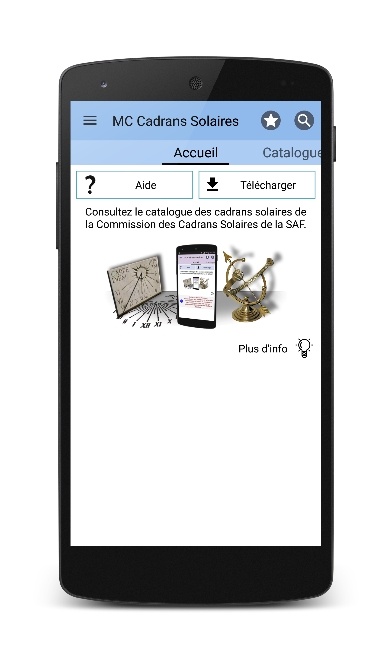 Synthèse

Disponible sur smartphones et tablettes Android 

Téléchargement des catalogues de cadrans solaires

Consultation des catalogues des cadrans solaires

Création de catalogues personnels

Partage par E-Mail
MC Cadrans Solaires
1
Achetez l’appli
sur le Play Store
2,99 €
2
Demandez le code
d’activation 
à Ph. Sauvageot
3
Activez la version Premium en saisissant le code
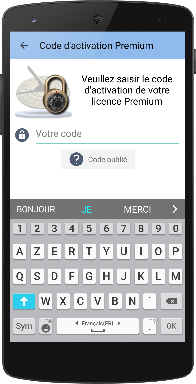 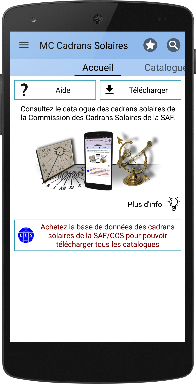 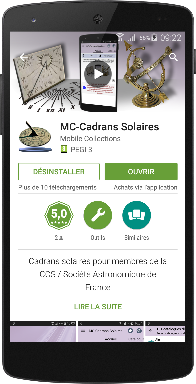 MC Cadrans Solaires
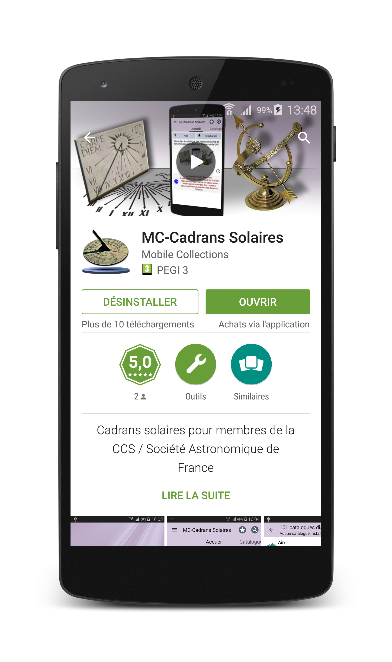 Disponible dans le Play Store : https://play.google.com/store/apps/details?id=com.ppsoft.mbc_cadrans

Site Web : www.mobilecollections.fr

Vidéos sur Youtube : https://www.youtube.com/playlist?list=PL6vwnYqeyq0uk8KIckA71ZQYVs7A-ZUvF
Autres applications
MC-Timbres
Collection de timbres
MC-Capsules
Collection de capsules de Champagne
MC-Monnaies
Collection de pièces et de billets
MC-Collections
Tous les types de collections
MC-Voitures
Collection de voitures miniatures
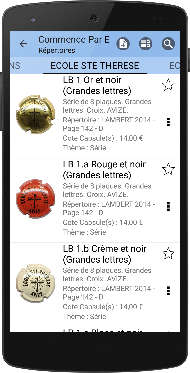 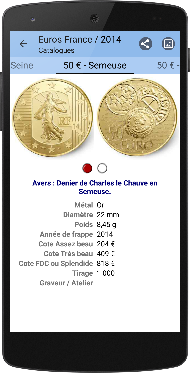 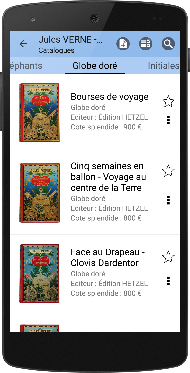 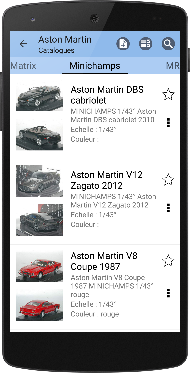